II Posiedzenia RADY INFRASTRUKTURY 
INFORMACJI PRZESTRZENNEJ
Monitoring INSPIRE 2010
Jacek Jarząbek, 			  		     Warszawa, 11.05.2011
Monitoring INSPIRE 2010
DECYZJA KOMISJI z dnia 5 czerwca 2009 r.  - 2009/442/WE w sprawie wykonania dyrektywy 2007/2/WE Parlamentu Europejskiego i Rady w zakresie monitorowania i sprawozdawczości.

Państwa członkowskie zobowiązane są do monitorowania wdrażania infrastruktury informacji przestrzennej i jej wykorzystania oraz składania sprawozdań dotyczących wdrażania.
W celu zagwarantowania spójnego podejścia do monitorowania i sprawozdawczości państwa członkowskie powinny ustanowić wykaz zbiorów danych przestrzennych oraz usług danych przestrzennych odpowiadających tematom wymienionym w załącznikach I, II i III do dyrektywy 2007/2/WE, zgrupowanych według tematu i załącznika, jak również wykaz usług sieciowych, o którym mowa w art. 11 ust. 1 dyrektywy 2007/2/WE, zgrupowanych według rodzaju usługi, oraz przekazać taki wykaz Komisji.
Monitorowanie powinno opierać się na zestawie wskaźników obliczanych na podstawie danych zebranych od odpowiednich zainteresowanych stron na różnych szczeblach organów publicznych.
Wyniki monitorowania i sprawozdawczości należy przekazać Komisji i udostępnić publicznie.
Jacek Jarząbek - GUGiK - 11.05.2011
2
Monitoring INSPIRE 2010
Informacje zostały przekazane przez:
GDOŚ
GUS
KZGW
MKiDN
PIG
MI / PLK S.A.
GUGiK

GIOŚ – zaawansowane prace w temacie – urządzenia do monitorowania środowiska.
BHMW – zaawansowane prace w budowie zbiorów danych.
Jacek Jarząbek - GUGiK - 11.05.2011
3
Problemy
W trakcie scalania informacji zauważone rozbieżności:
Brak informacji od organów wiodących  dla 9 tematów:
III.4. Land use - 
III.9. Agricultural and aquaculture facilities
III.13. Atmospheric conditions
III.14. Meteorological geographical features
III.15. Oceanographic geographical features
III.16. Sea regions
III.17. Bio-geographical regions
III.18. Habitats and biotopes
III.19. Species distribution

Podane tylko tematy przypisane do organu bez informacji o zbiorach danych bądź usługach
Brak wpisu o powierzchni objętej zbiorem danych
Brak zbiorów/usług zgłoszonych już w roku 2009
Jacek Jarząbek - GUGiK - 11.05.2011
4
Różnice
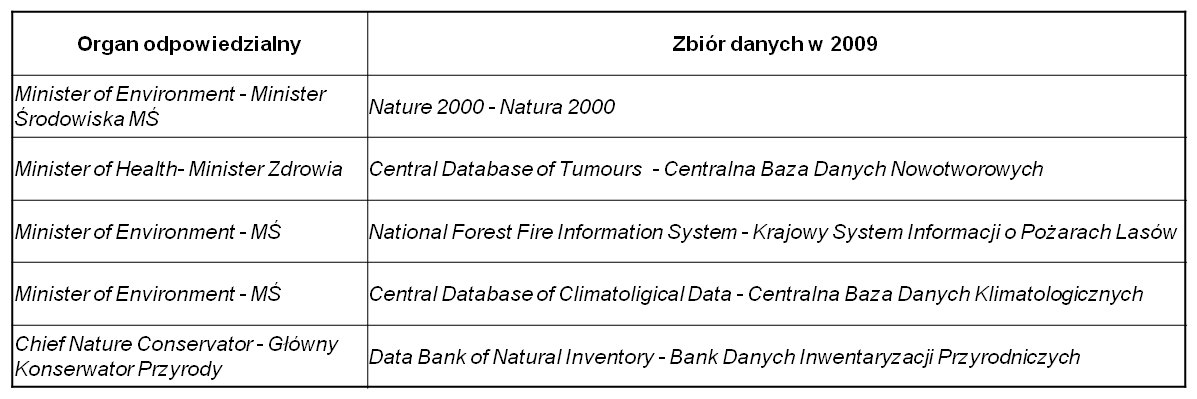 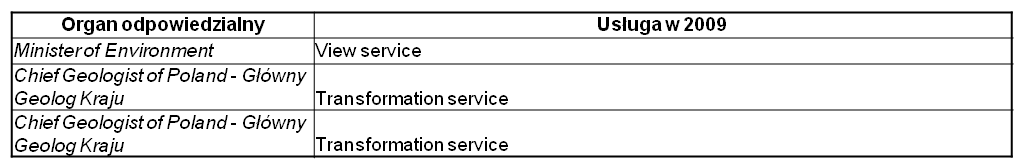 Jacek Jarząbek - GUGiK - 11.05.2011
5
Monitoring INSPIRE 2010
Postęp
Jacek Jarząbek - GUGiK - 11.05.2011
6
Konkluzje
Monitoring uwidacznia znaczący postęp prac

Konieczne jest utworzenie zdefiniowanych punktów kontaktowych w poszczególnych organach (sieć wymiany informacji)

2012 – monitoring (do 15 maja 2012r.)

W roku 2013, monitoring + sprawozdanie – dużo więcej pracy i zobowiązania wynikające z wchodzących w życie aktów wykonawczych
Jacek Jarząbek - GUGiK - 11.05.2011
7
II Posiedzenia RADY INFRASTRUKTURY 
INFORMACJI PRZESTRZENNEJ
Dziękuję za uwagę
Jacek Jarząbek - GUGiK - 11.05.2011
8